Scuola dell`infanzia Paperinosezione periferica di Torregruppi educativi Elefantini e TopoliniEducatori> Daniel Radic, Patricia Zenaro, Natasa Brljafa e Natasa Rotarla durata del progetto: da ottobre 2018 fino a maggio 2019.Torre 2019La Trata di Val di Torre
Scuola dell`infanzia Paperino
Sezione periferica di Torre
Gruppi educativi: Elefantini e Topolini

Educatori> Daniel Radić, Patricia Zenaro, 
Nataša Brljafa e Nataša Rotar

La durata del progetto: da ottobre 2018 fino a maggio 2019.
La Trata di Val di Torre
la chiusa delle reti dei pescatori locali
un rito e una festa che avviene ancor oggi
la cattura del pescato attraverso una grande rete che collega  una  sponda al altra per poi essere tirata a riva.
una peschiera che dava un importante sostentamento alle famiglie locali.
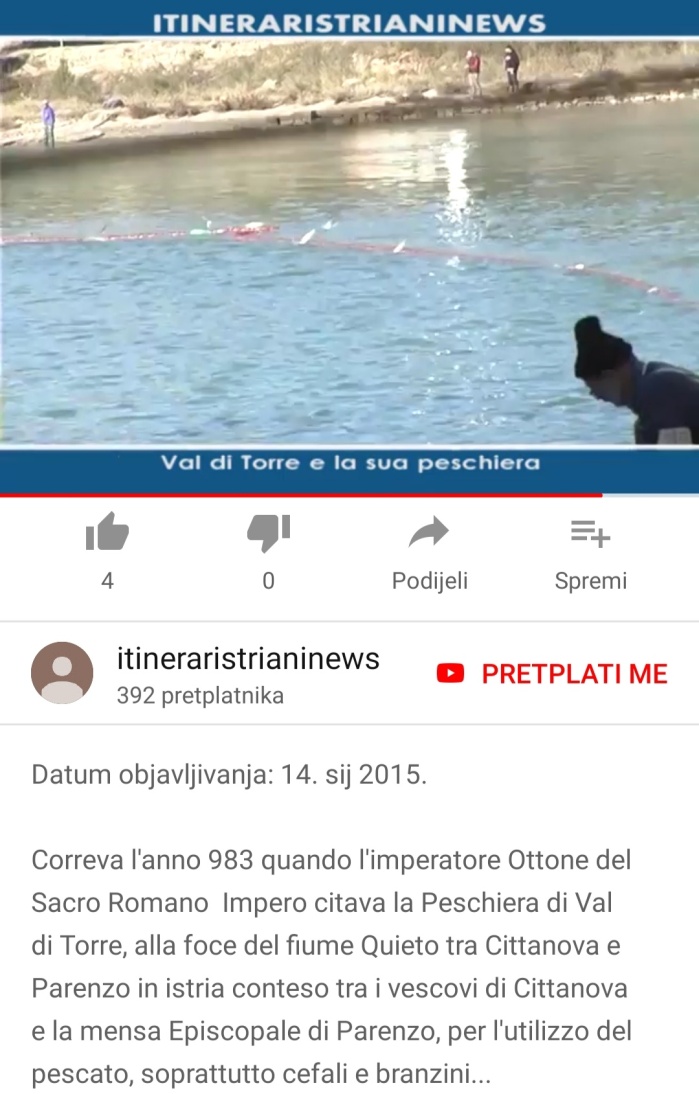 Gli obiettivi del progetto
Far conoscere la pesca tradizionale
Avvicinare il mondo del mare ai bambini in tutti i suoi segmenti
valorizzare e dare importanza al lavoro del pescatore attraverso i giochi di ruolo, lavoretti creativi e manuali. 
Trovare  e creare connesione dal passato ad oggi nella pesca e nel territorio.
Solecitare  l’uso dell dialetto di Torre –Abrega
Stimolare la colabborazione attiva dei bambini attraverso la comunicazione,  l’interpretazione, lavoro di gruppo e interesse individuale
Collaborazione
Mario Munda, pescatore
Daniel Radojkovic, pescatore
Emil Zenaro, pescatore
Mario Visintin, pescatore
Gaetano Bencic, prof.
Comune di Torre- Abrega
Ente turistica di Torre - Abrega
Silvio Labinac, falegname 
“Elektrometal”, Kristian Krizmanic
Comunita’ degli Italiani di Torre
COM’E INIZIATO IL TUTTO?
Rialacciandoci al desiderio di proporre ai bambini nazioni di cultura e tradizione del luogo, grazie alle numerevoli situazioni quotidiane dove molti dei nostri genitori vivono il mondo del mare, ci siamo prefissi come tema l´unicita`del luogo, la pesca tradizionale “La Tratta di Val di Torre”, evento unico del suo genere anche ai livelli nazionali. 

Lo spunto iniziale e quello piu`  decisivo e` partito da una avventura vissuta da M.R. (4,11) con il papa` pescatore
LA NOSTRA RICERCA NEL PASSATO
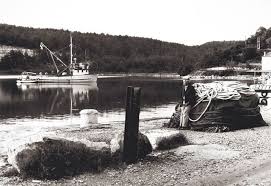 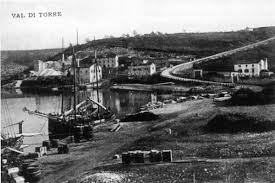 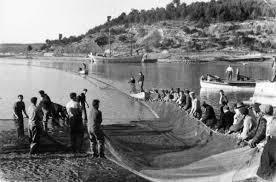 Tratta del pesce - i fioscinatori
In Val di Torre...
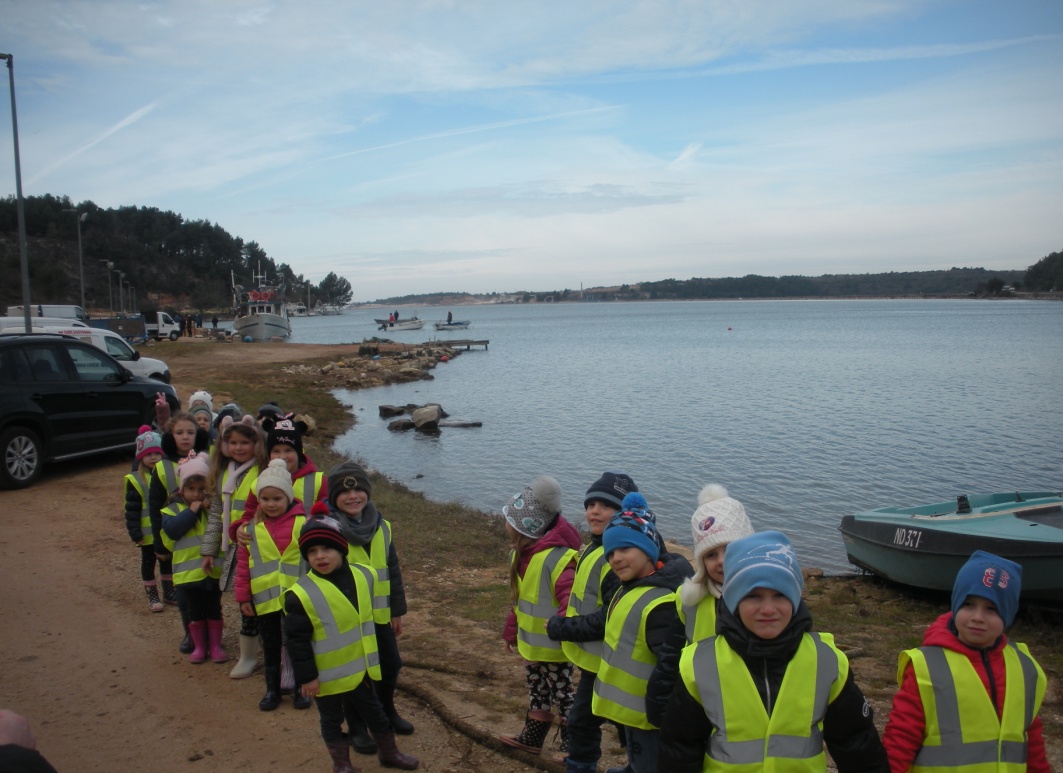 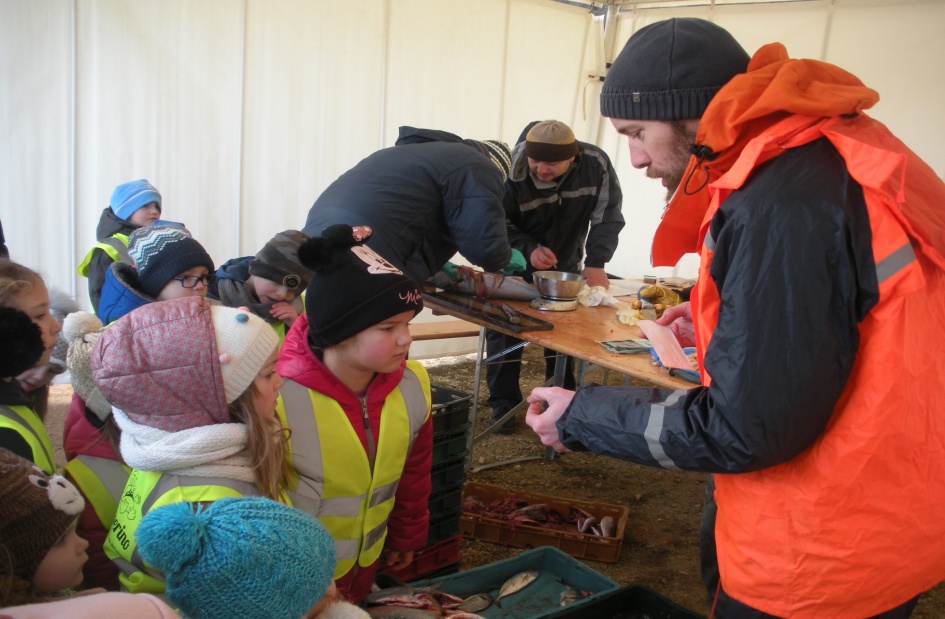 L'instituto di Spalato in Val di Torre...esami in corso
In Val di Torre - La tratta del pesce
Nel cantiere - squero
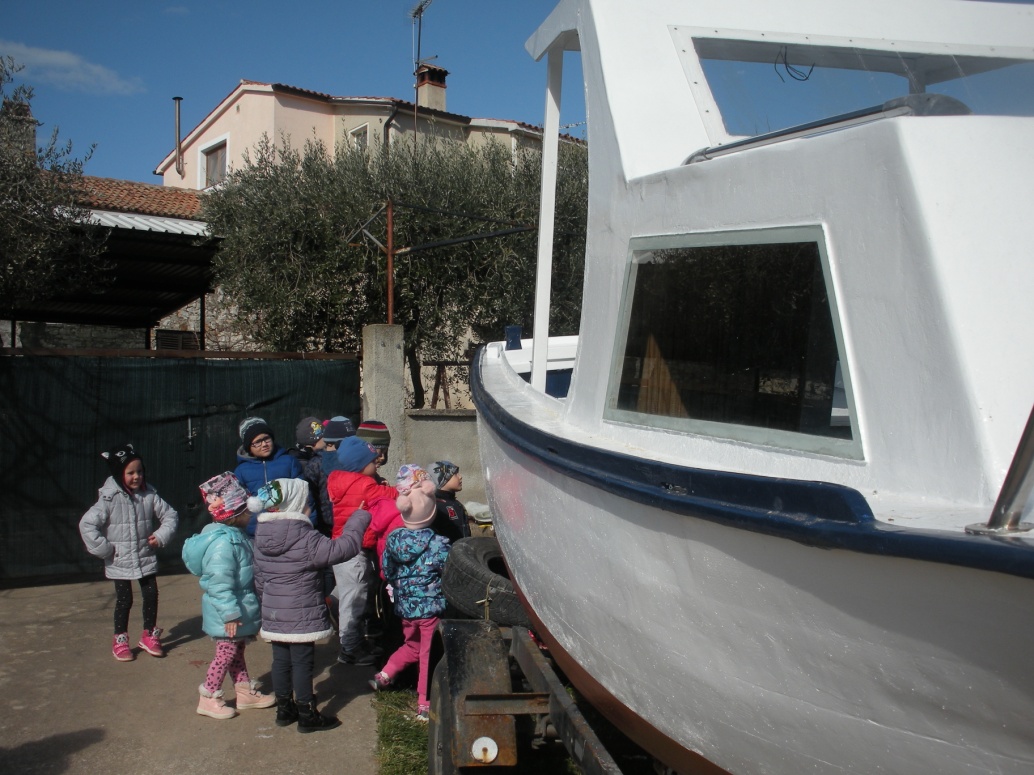 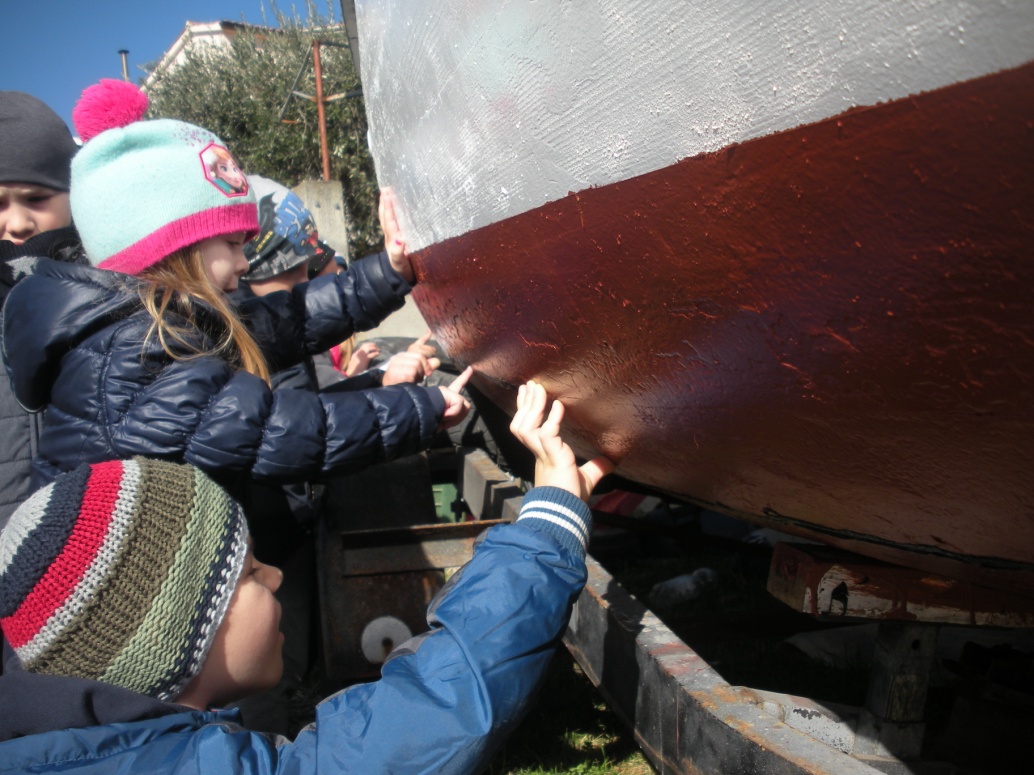 Visita al Crofich
Le reti da pesca
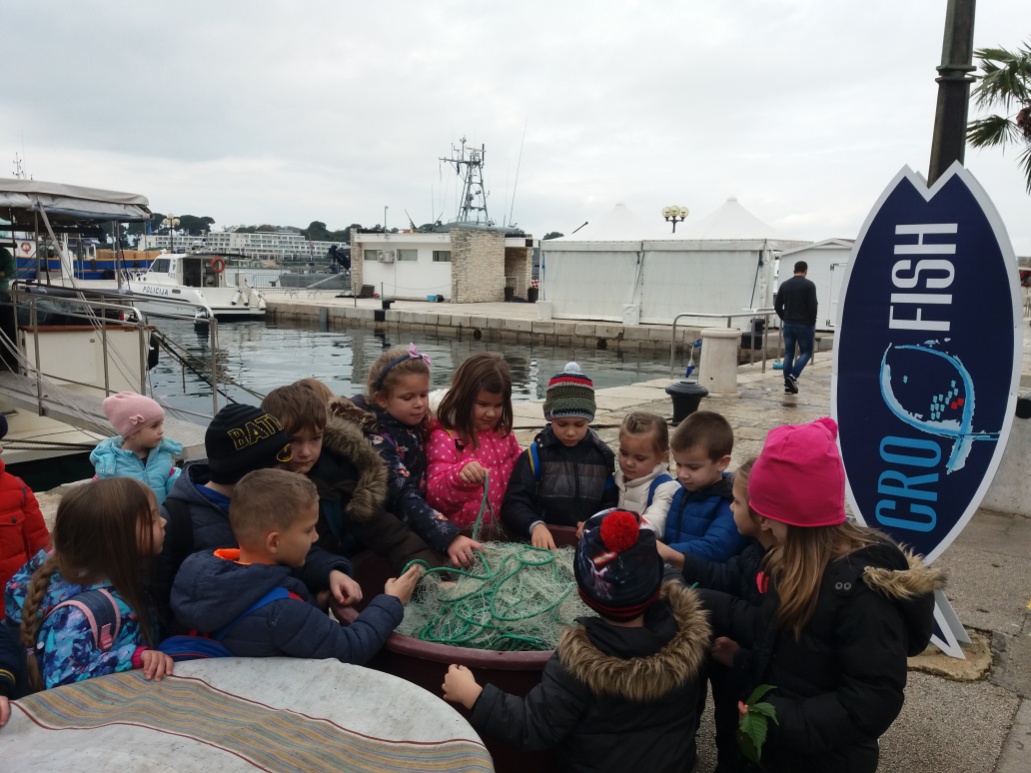 I pescherecci
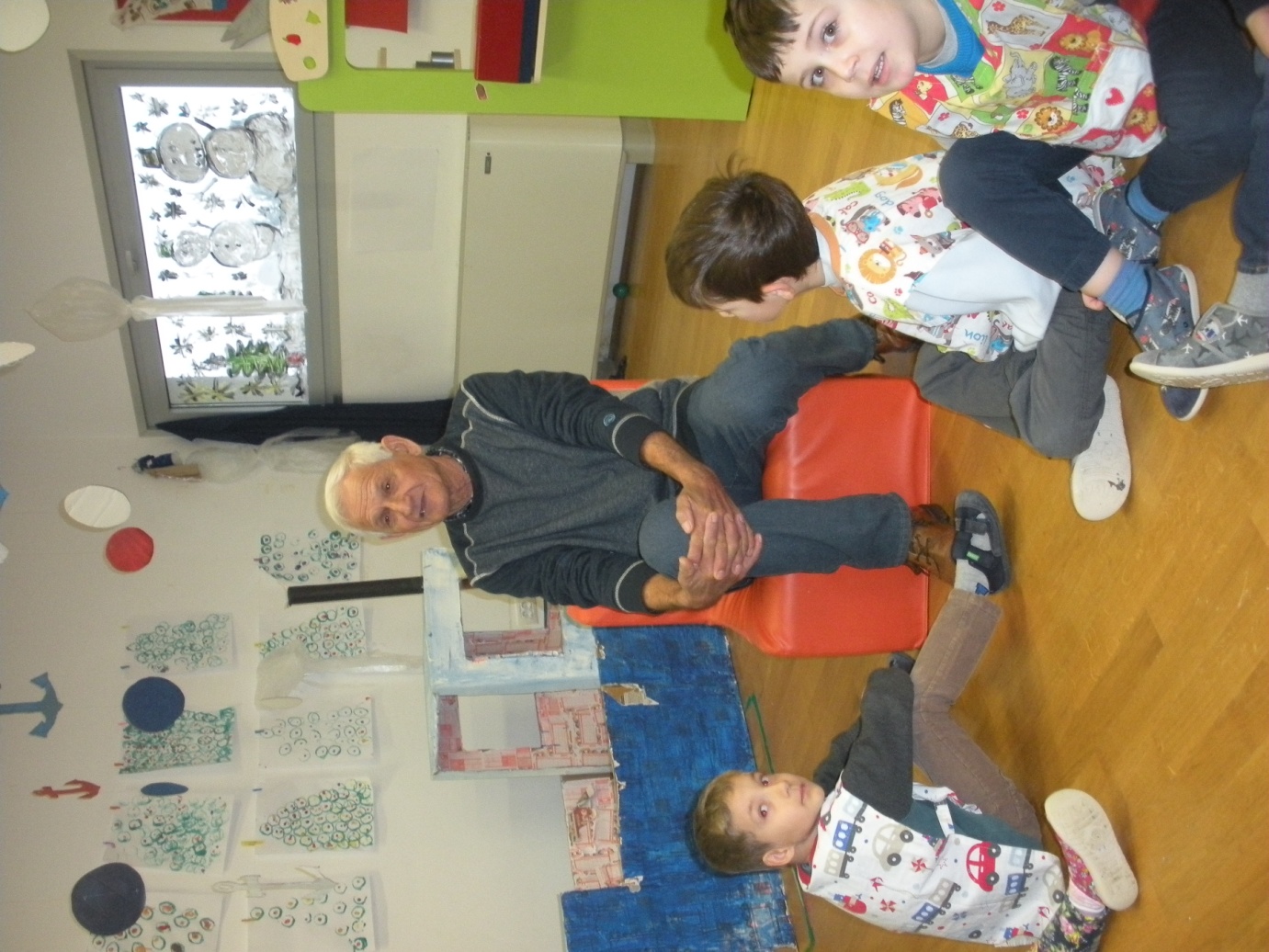 Visitiamo il pescatore Mario a casa sua e poi lui ci fa una visita nell’asilo
Visita del pescatore Mario 
- racconti di Vale
Visita del pescatore Mario
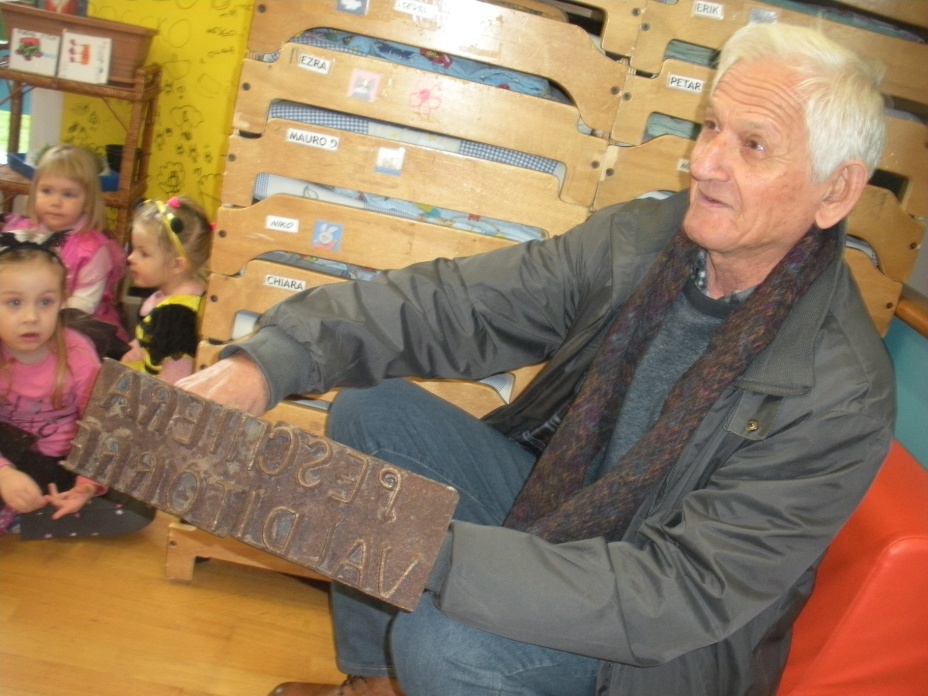 Timbriamo la nostra batana  con i timbri originali di Val di Torre
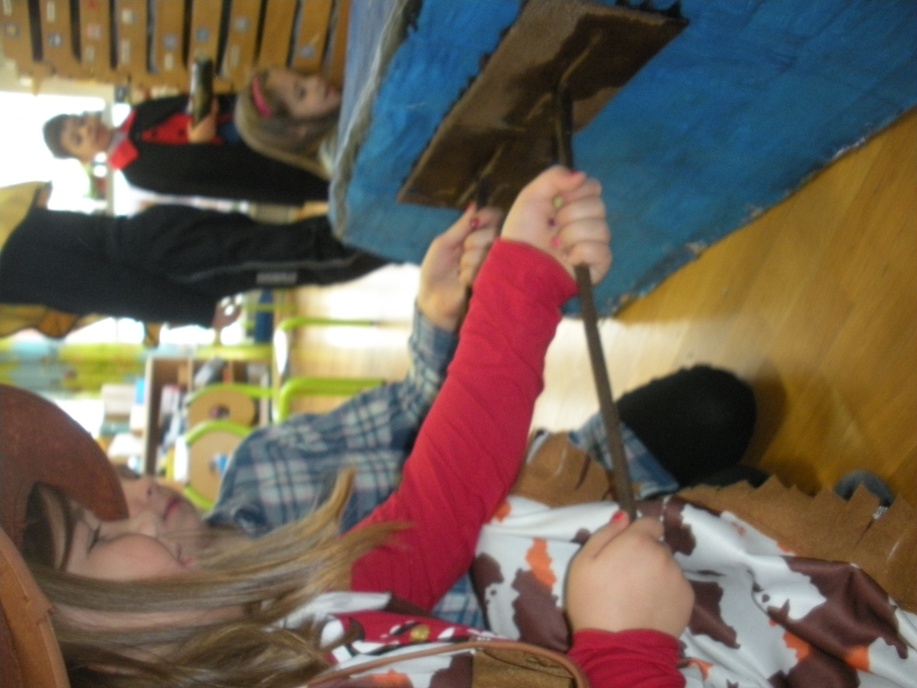 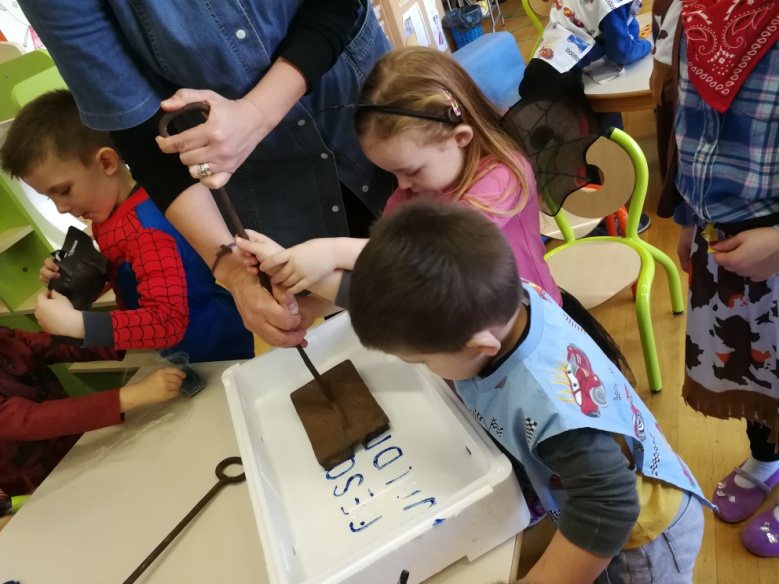 E.B cuce la rete con zio Mario
Le bambine cuciono
Giochi con l'elica in acqua
Creazione della buliga
Aquario a Pola
Coccole in acquario....
Nel acquario - osserviamo le maree
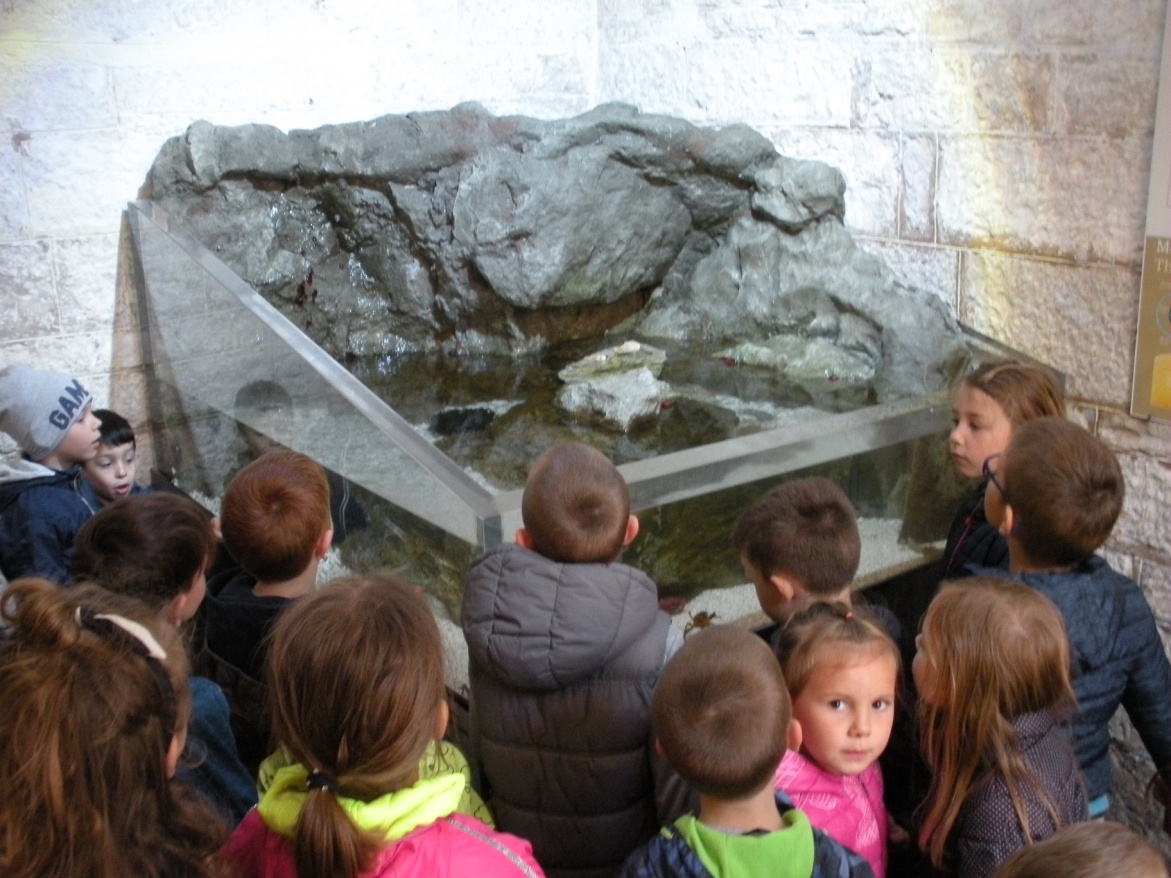 Gita a Rovigno
La rosa dei venti
Museo della Batana
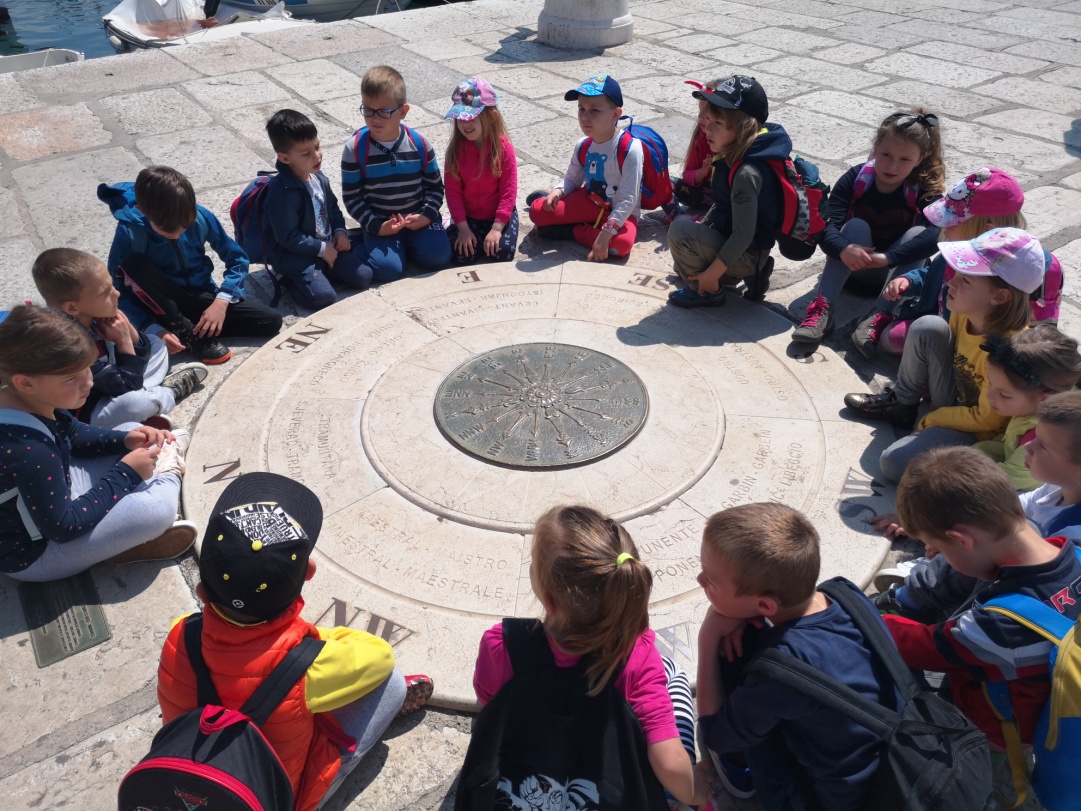 Giochi in barca
G.D. fa il nodo
Giochi d' acqua
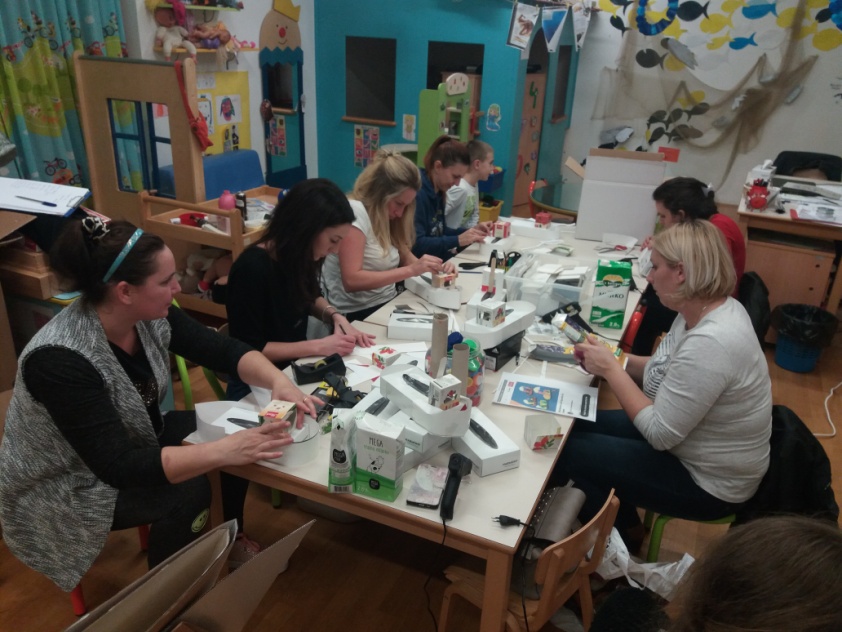 Laboratorio con i genitori
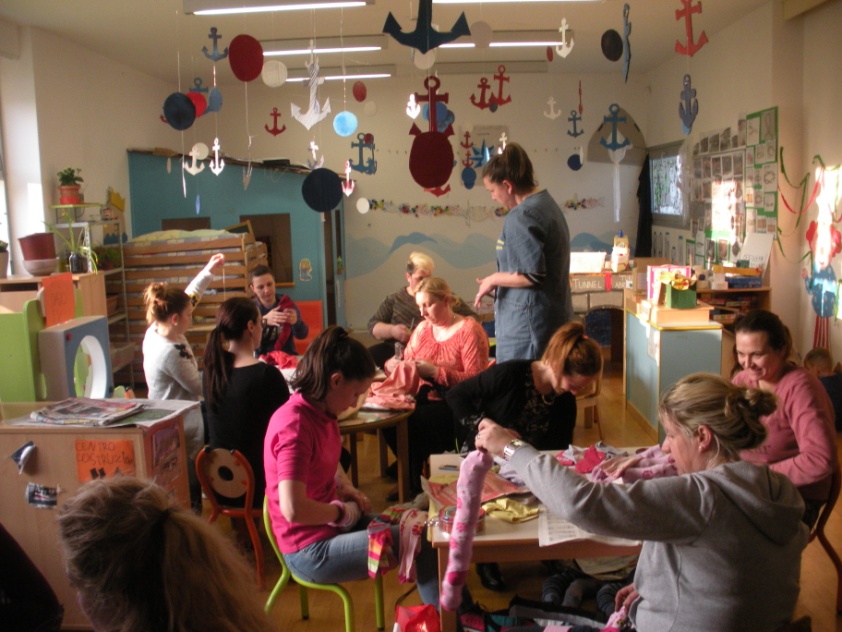 Sfilata mascherata con i “Baby shark” e  i “Polpi”
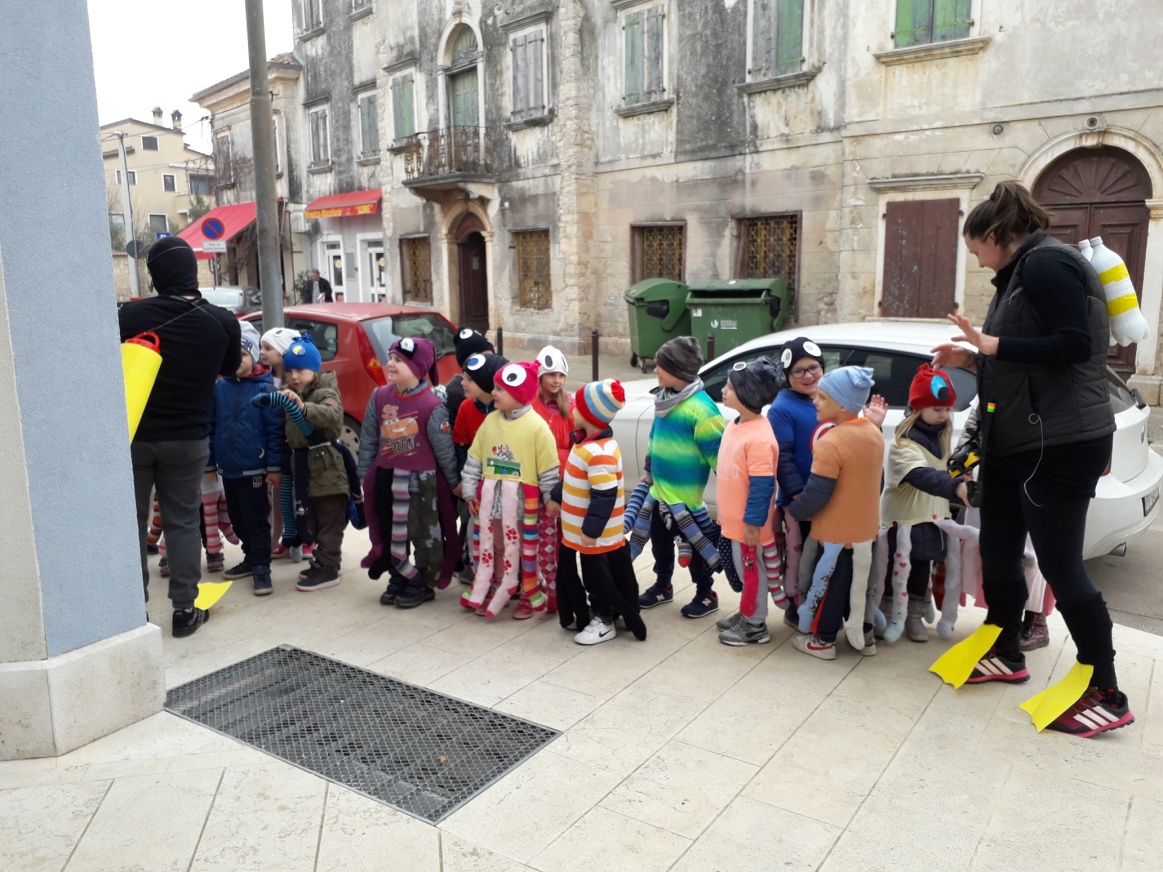 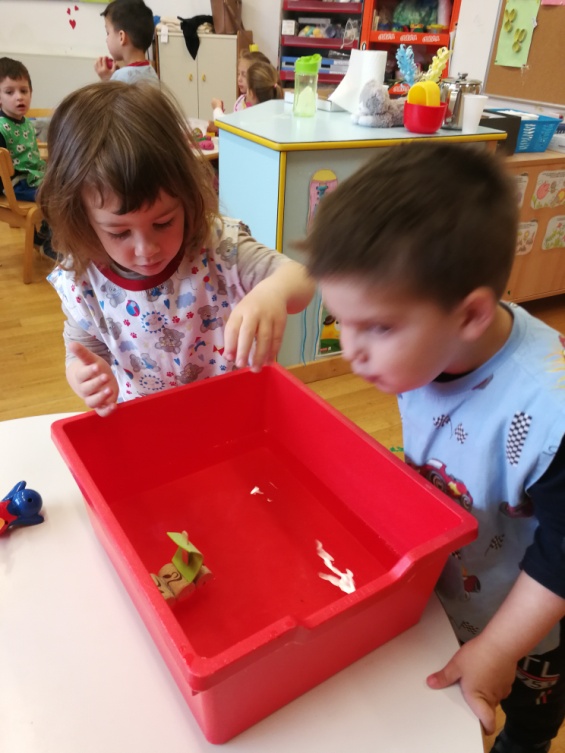 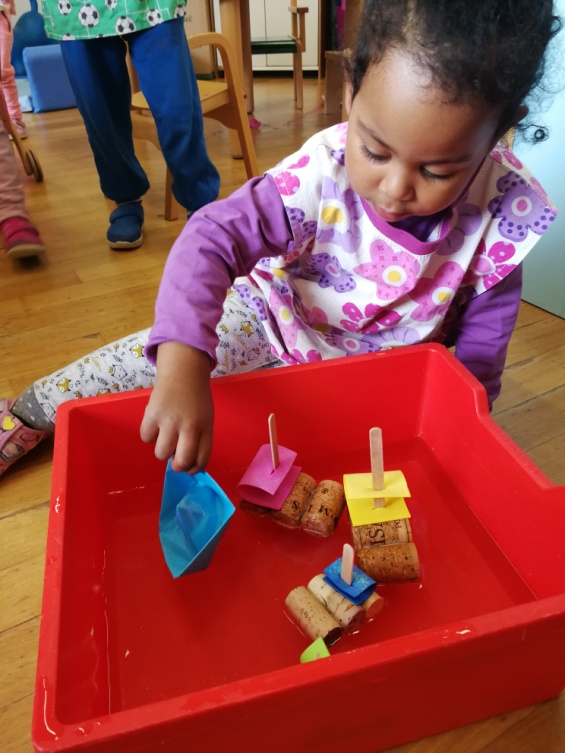 Barchette di tappi di sughero
Le barchette galleggiano
Come soffia il vento
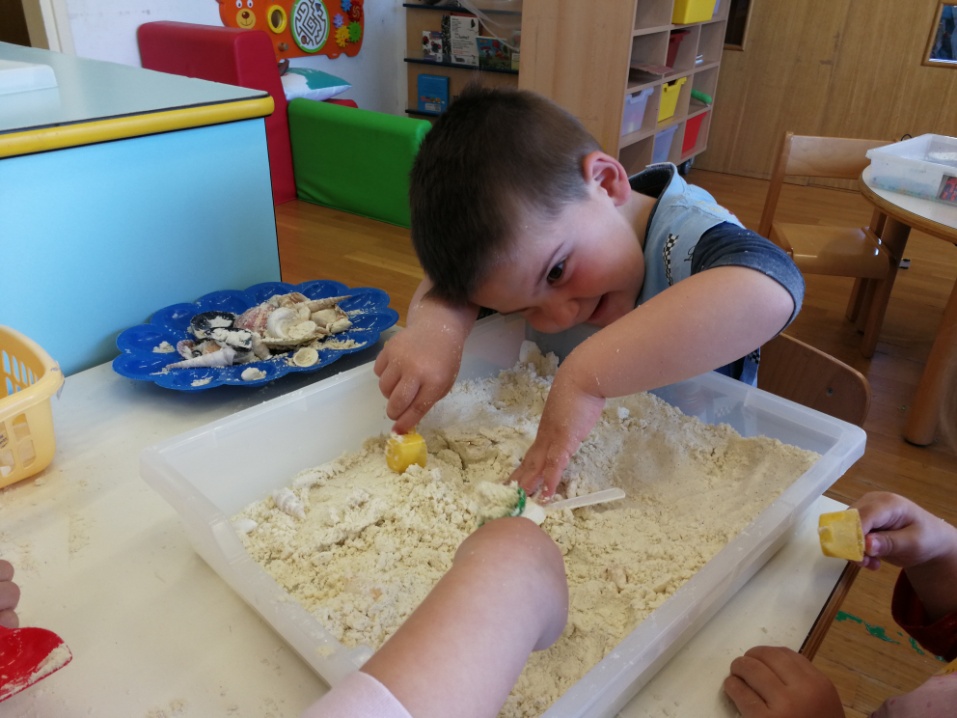 La nostra sabbia magica con le conchiglie
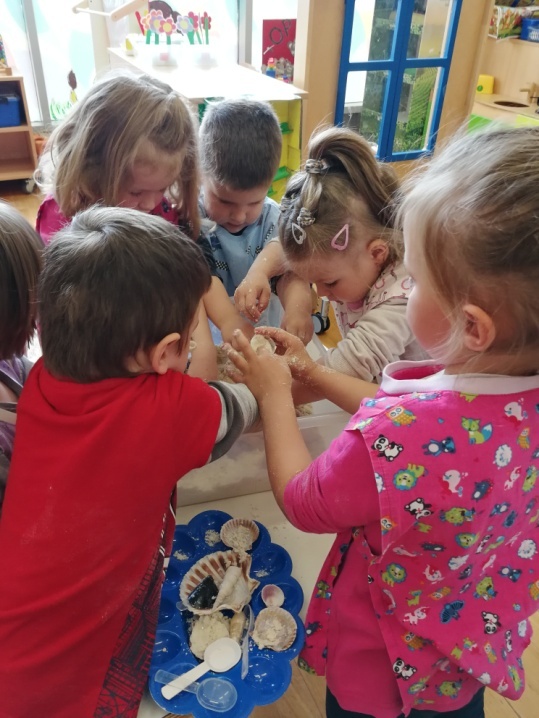 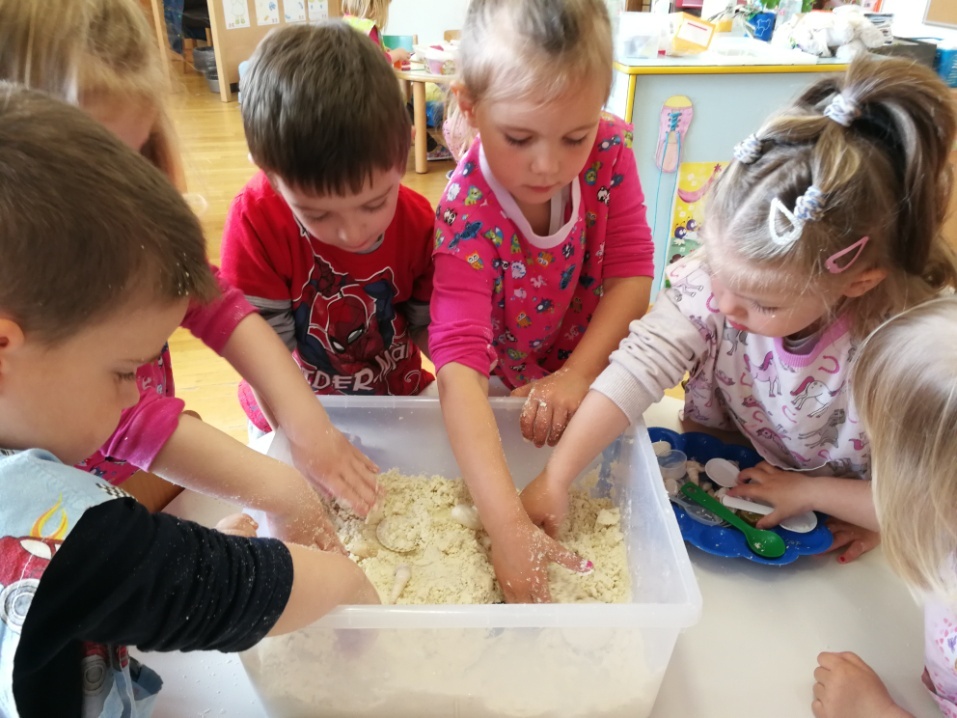 L’aquario
Peschiamo i pesci con le canne da pesca
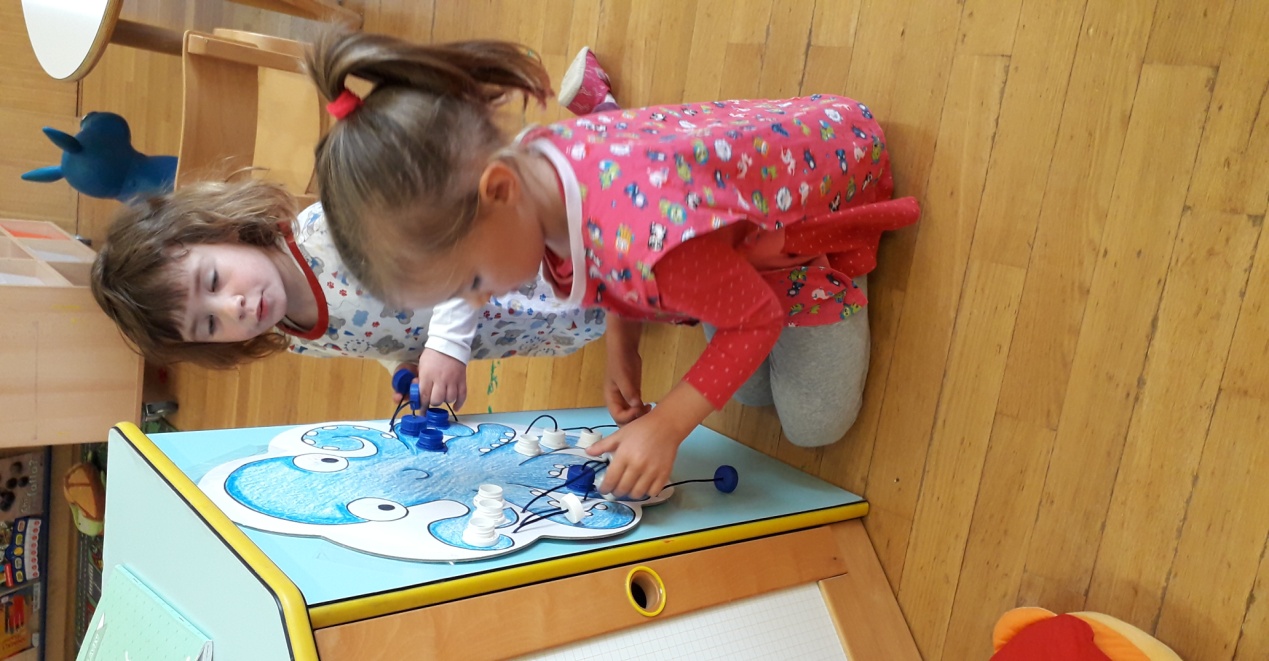 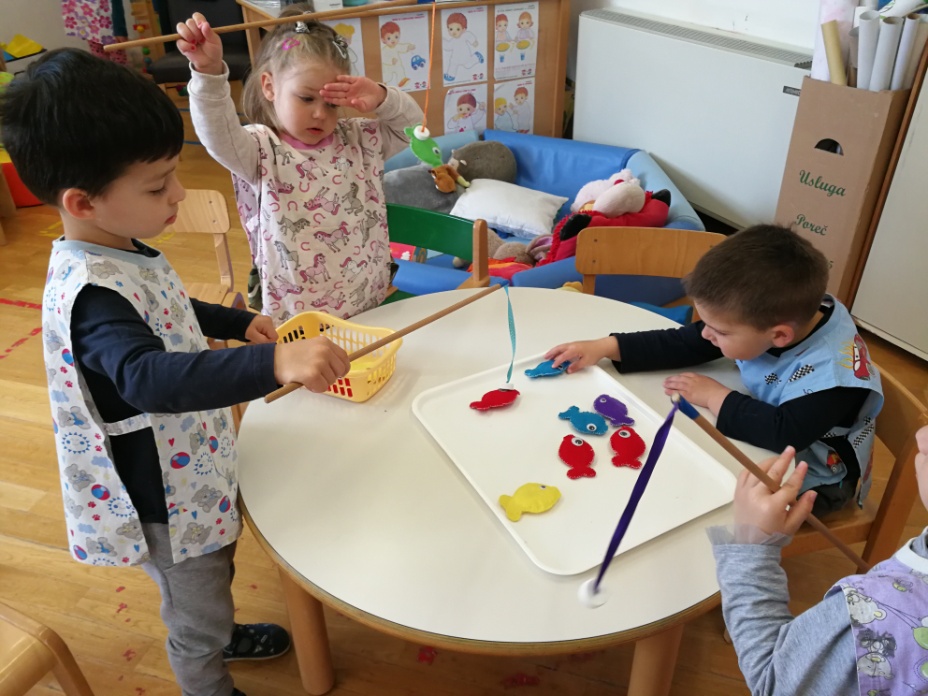 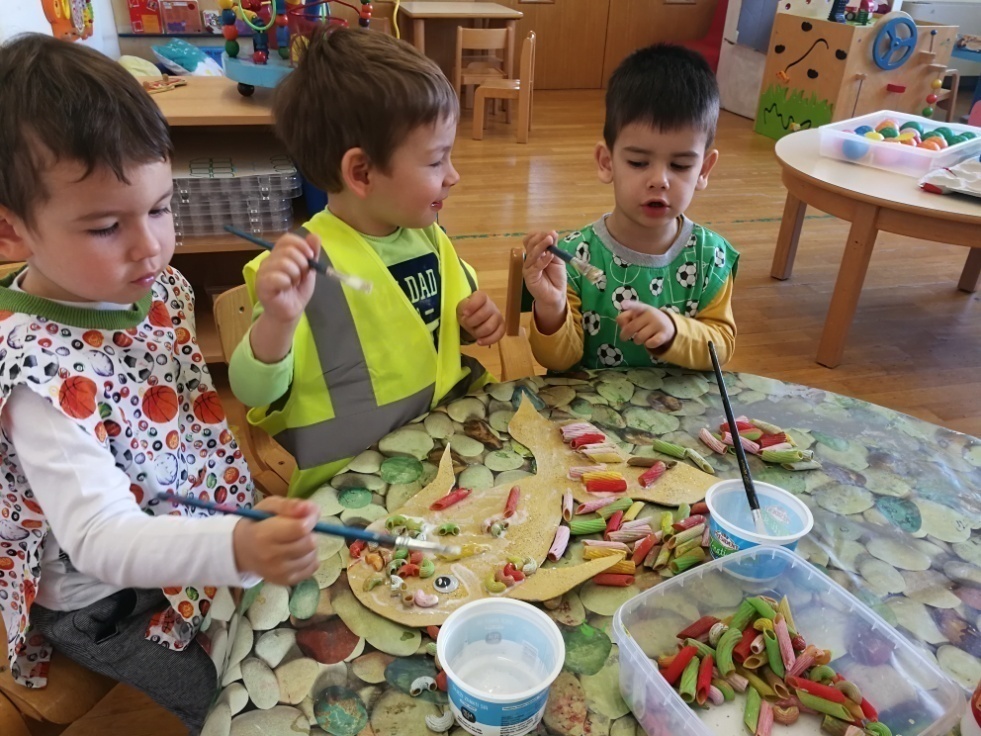 Il nostro pesce Arcobaleno
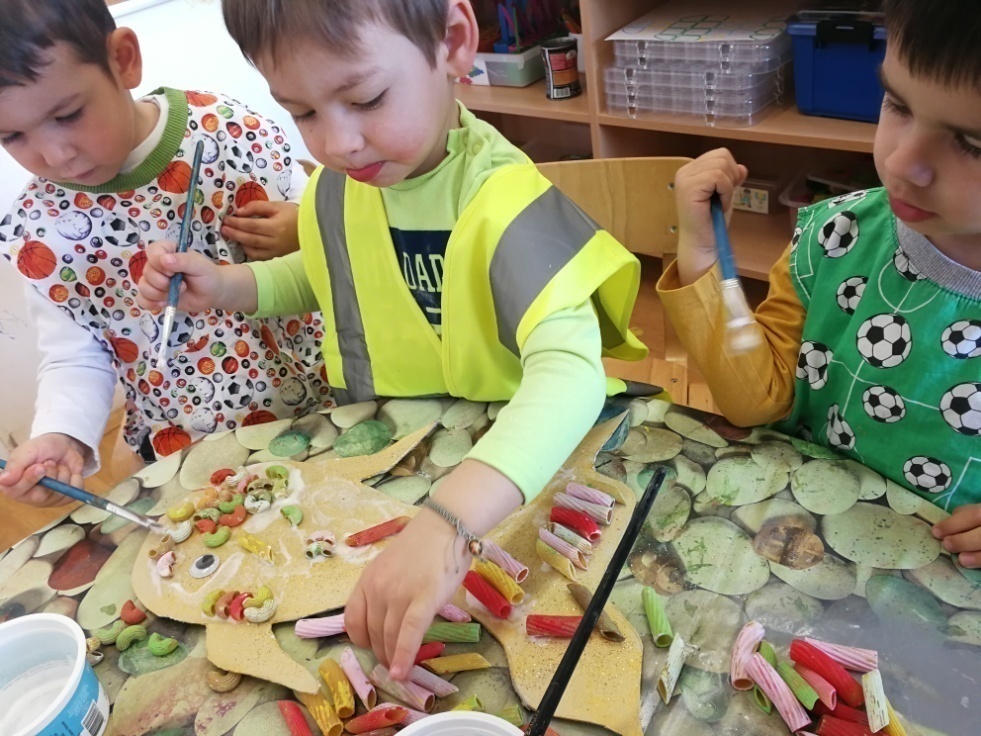 Conversazione E. e A. - I pesci
Canti nella nostra batana
Ballo, E la barca va